Խաչատուր Աբովյան
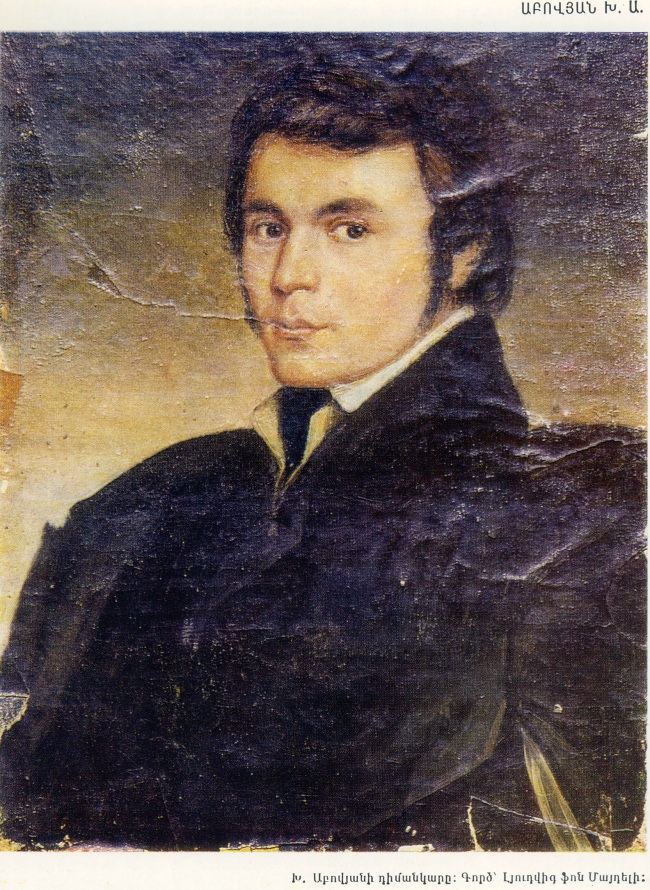 Խաչատուր Ավետիքի Աբովյան (հոկտեմբեր 15, 1809, Քանաքեռ - անհետացել է ապրիլի 2-ին, 1848) հայ ականավոր գրող, մանկավարժ, լուսավորական, արևելահայ աշխարհաբար գրականության հիմնադիրը. Աբովյանի ստեղծագործությամբ սկիզբ է առնում հայ գրականության զարգացման նոր փուլ, որ նախորդից տարբերվում էր թեմատիկայով, լեզվով, հերոսի ընտրությամբ և այլն:
Խաչատուր Ավետիքի Աբովյանը ծնվել է    Երևանի մոտ գտնվող
    Քանաքեռ գյուղում 1809 թվականին: Զավակն է եղել նահապետա-
  կան նշանավոր մի ընտանիքի: Նրա պապի՝ Աբովի հռչակը երկար է ապրել համագյուղացիների մեջ, իսկ նրա առատաձեռնության մասին հպարտությամբ է խոսել ինքը՝ Խաչատուր Աբովյանը: Գրողի օրոք, սակայն, Աբովենց տան նախկին հարստության հետքն անգամ մնացած չի եղել:
Աբովյանը մինչև տասը տարեկանն ապրել է գյուղում, որից հետո ծնողները նրան 1819 թվին տանում են էջմիածին և հանձնում իրենց ընտանիքի բարեկամ Եփրեմ Ա Ձորագեղցուն: 1819-1822թվականներին հաճախել է Էջմիածնի վանական դպրոցը: Էջմիածնում Անտոն եպիսկոպոսի մոտ սովորելուց հետո գնում է Թիֆլիս՝ ուսումը շարունակելու հայտնի հայկաբան Պողոս վարդապետի մոտ:1824  թվին մտնում է Ներսիսյան դպրոց, որտեղ ուսանել է հայկաբանություն, ճարտասանություն, ռուսերեն, պարսկերեն: Ստեփանոս Նազարյանի և մի քանի ուրիշների հետ եղել է այդ նորաբաց դպրոցի առաջին շրջանավարտներից մեկը: 1826 թվականի հուլիսին բռնկված ռուս-պարսկական պատերազմն Աբովյանին խանգարել է իրագործել Եվրոպայում կամ Ռուսաստանում ուսումը շարունակելու իղձը: Երեք տարի Ներսիսյան դպրոցում հայտնի բանաստեղծ Հարություն Ալամդարյանի (դպրոցի տեսուչը) շնչի տակ սովորելուց հետո՝ 1826 թվին, վերադառնում է հայրենիք: Նույն թվականին նա անցնում էԷջմիածին: Կես տարի (1827-1828 թվականներիի միջև) դասավանդել է Սանահինի վանական դպրոցում:
         Էջմիածնում կարգվում է սարկավագ և թարգման՝ կարևոր դեպքերում ռուս և եվրոպացի ճանապարհորդների համար, որոնք գալիս էին գիտական զանազան ուսումնասիրություններ անելու:
Խաչատուր Աբովյանը Էջմիածնում կարգվում է սարկավագ և թարգման՝ կարևոր դեպքերում ռուս և եվրոպացի ճանապարհորդների համար, որոնք գալիս էին գիտական զանազան ուսումնասիրություններ անելու:
1829 թ. Էջմիածին է գալիս Դորպատի (քաղաք Էստոնիայում) համալսարանի պրոֆեսոր՝ Ֆրիդրիխ Պարրոտը  մի խումբ գիտնականներով՝ Արարատի գագաթը բարձրանալու համար: Պրոֆեսորի խնդրանքով կաթողիկոսն Աբովյանին՝ որպես տեղական հանգամանքներին ծանոթ անձնավորության, թույլ է տալիս մասնակցել այդ գիտական արշավախմբին: Արշավախումբն ստացել է Նիկոլայ I կայսեր հավանությունն, ով նաև զինվորական ուղեկցող էր տրամադրել: Անցնելով Արաքսը՝ նրանք գնացին Ակոռի, որ տեղակայված է Արարատի հյուսիսային լանջին՝ ծովի մակարդակից 1200մ բարձրության վրա: Արշավախումբը, հետևելով Հարություն Ալամդարյանի խորհրդին, ճամբար են հիմնում Սուրբ Հակոբ վանքի մոտ (ծովի մակարդակից 2400մ բարձրության վրա): Հյուսիսային լանջով Արարատի գագաթը մագլցելու նրանց առաջին փորձը ձախողվեց տաք հագուստի բացակայության պատճառով:
6 օր անց, հետևելով Ակոռիի գյուղապետ Ստեփան Խոջիյանցի խորհրդին, արշավախումբը վերելքն սկսեց հյուսիսարևմտյան լանջով: Հասնելով 4885մ բարձրության, նրանք ստիպված էին վերադառնալ, քանզի մինչև մայրամուտը չէին հասցնի գագաթ բարձրանալ: Արշավախումբը Արարատի գագաթը բարձրացավ երրորդ փորձից 1829 թ. սեպտեմբերի 27 (հոկտեմբերի 9)-ին՝ 15: Աբովյանը սառույցի վրա փոս արեց ու տեղադրեց փայտե խաչ՝ ուղղված դեպի հյուսիս: Նա նաև սառույցի կտոր դրեց շշի մեջ ու իջեցրեց որպես սուրբ ջուր: Հետագայում Արարատի գագաթը բարձրանալը հայտարարվել է «սրբապղծություն», և Աբովյանը հալածվել է հոգևորականների կողմից:
	Նույն տարվա նոյեմբերի 8-ին Աբովյանն ու Պարրոտը բարձրացան Փոքր Արարատի՝ Սիսի գագաթը:
	Տարիներ անց՝ 1845 թ. Աբովյանը գերմանացի բնագետ Օտտո Վիլհելմ Հերման վոն Աբիխի հետ կրկին բարձրացավ Արարատի գագաթը: Երրորդ և վերջին անգամ Աբովյանը Արարատի գագաթը բարձրացավ 1946 թ. անգլիացի Հենրի Դանբի Սեյմուրի հետ:Պարրոտի աջակցությամբ Աբովյանը 1830-1835 թվականներին պետական թոշակով ուսանել է Դորպատի համալսարանում, հատուկ ծրագրով նախապատրաստվել ուսուցչական գործունեության: Ուսումնասիրել է բնական և հասարակական գիտություններ, լեզուներ (գերմաներեն, ֆրանսերեն, անգլերեն, լատիներեն), եվրոպական գրականություն ու փիլիսոփայություն (Գյոթե, Շիլլեր, Հերդեր, Կանտ, Ռուսո և ուրիշներ),երաժշտություն, արհեստներ: Սերտ կապեր է հաստատել եվրոպացի և ռուս մտավորականների հետ: Ապրել է հոգևոր վերածնունդ:
1836 թ. վերադարձել է հայրենիք, նպատակադրվել լուսավորական գործունեություն ծավալել, սակայն հոգևորականությունն անվստահությամբ է վերաբերվել «այլադավանների» միջավայրում կրթված Աբովյանին: Չհամակերպվելով ներազգային խնդիրներում էջմիածնի դիրքորոշմանը՝ Աբովյանը հրաժարվել է հոգևոր կոչումից: 1837-1843 թթ. Թիֆլիսի գավառական դպրոցի տեսուչ էր: Ժողովրդական դպրոցների ուսուցիչներ պատրաստելու նպատակով հիմնադրել է նաև մասնավոր դպրոց:
Ցարական պաշտոնեությունը, հայ հետադեմ մտավորականների գործակցությամբ, անվերջ խոչընդոտներ է հարուցել Աբովյանի լուսավորական գործունեության ճանապարհին: Այդ ծանր պայմաններում Աբովյանը կարողացել է ստեղծել իր ամենանշանակալից երկերը՝ «Նախաշավիղ կրթության» (2 մաս, 1837-1840, հրտ. 1862), «Պարապ վախտի խաղալիք» (1838-1841, հրտ. 1864), «Հազարփեշեն» (1840), «Վերք Հայաստանի» (1841, հրտ. 1858) և այլն:
1829 թվականին Էջմիածին է եկել Դորպատի (այժմ՝ Էստոնիայի Հանրապետության Տարտու քաղաքը) համալսարանի պրոֆեսոր Ֆրիդրիխ Պարրոտը՝ Մասիս (Արարատ) լեռը բարձրանալու նպատակով: Եփրեմ կաթողիկոսն իր քարտուղար և սինոդի թարգմանիչ Աբովյանին հանձնարարել է ուղեկցել Պարրոտի արշավախմբին: Նույն տարվա հոկտեմբերի 9-ին նրանք բարձրացել են Մեծ Մասիսի գագաթը: Դա առիթ է դարձել, որպեսզի Աբովյանը, որ մինչ այդ՝ 1819–1822 թվականներին, սովորել էր Էջմիածնի վանական, 1824–1826 թվականներին՝ Թիֆլիսի Ներսիսյան դպրոցներում, մեկներ Դորպատ՝ ուսումնառության: 1830–1835 թվականներին պետական կրթաթոշակով ուսանել է Դորպատի համալսարանում, սովորել մի շարք լեզուներ՝ գերմաներեն, ֆրանսերեն, անգլերեն, լատիներեն, ուսումնասիրել բնական և հասարակական գիտություններ, երաժշտություն: 1836 թվականին վերադարձել է հայրենիք: 1837–1843 թվականներին, որպես տեսուչ, աշխատել է Թիֆլիսի, 1843–1848 թվականներին՝ Երևանի գավառական դպրոցներում: Նա ստեղծագործել է երեք լեզվով՝ հայերեն, ռուսերեն և գերմաներեն: Գրել է չափածո («Զգացմունք ցավալի սրտիս», «Գարուն», «Սեր առ հայրենիս») և արձակ («Պարապ վախտի խաղալիք», «Թուրքի աղջիկը», «Առաջին սեր») գործեր, հեղինակ է նաև ուսումնասիրությունների, դպրոցական ձեռնարկների («Նախաշավիղ կրթության»): 1841 թվականին Աբովյանի «Վերք Հայաստանի, ողբ հայրենասերի» պատմավեպով սկզբնավորվել է հայ նոր գրականությունը: Վեպում պատկերված են հայ ժողովրդի ծանր դրությունը Պարսկաստանի ու Թուրքիայի տիրապետության օրոք, հայերի ազատագրական կռիվները և Արևելյան Հայաստանի միացումը Ռուսաստանին: Վեպում նկարագրված դեպքերն ու դեմքերը պատմական են:
Աբովյանը հայրենիքի վերածնության հույսը կապել է ազգային համախմբման, պայքարի, կրթության և լուսավորության տարածման հետ: «Վերքը» գրված է ժողովրդին մատչելի լեզվով, որը կառուցվածքով, լեզվով ու ոճով, բնության տեսարանների նկարագրությամբ նորություն էր հայ գրականության մեջ: Աբովյանի «Վերք Հայաստանի» (տարբեր բեմավորումներով՝ «Ասլան բալասի», «Աղասի» և այլն), «Ֆեոդորա կամ Որդիական սեր», «Խաղարկություն մանկանց» և այլ գործեր բեմադրվել են, իսկ նրա հեքիաթների մոտիվներով նկարահանվել է «Որսորդները» հայկական մուլտֆիլմը (1977 թվական):
1828-1829 թթ. ռուս-թուրքական պատերազմի հետևանքով սկսվեց հայերի զանգվածային արտագաղթ, և շուրջ 90 000 հայեր հարկադրված լքեցին իրենց հայրենիքը: Ժամանակի ցարական չինովնիկության հակահայկական քաղաքականությունը չէր կարող ազատամիտ Աբովյանի վրա իր բացասական ազդեցությունը չունենալ: Շատ կարևոր է, թե պատմական այդ ժամանակաշրջանում ինչպես էին ձևավորվում Աբովյանի հասարակական-քաղաքական հայացքները: Ռուսաստանի նկատմամբ խանդավառ վերաբերմունք ունեցող Աբովյանի մոտ («Օրհնվի էն սհաթը...») առաջացան գաղափարական շրջադարձի բոլոր նախադրյալները՝ ձախողվեցին դպրոց ստեղծելու իր ծրագրերը և, ընդհանրապես, չիրականացան սեփական պետականությունը վերականգնելու հայ ժողովրդի բոլոր ձգտումները: Այս ամենի արդյունքը մեծ լուսավորականի առեղծվածային անհայտացումն էր, որի ստույգ մանրամասները առ այսօր թաղված են թանձր խավարի մեջ:]
Ա. Բակունցի տեսակետով, Աբովյանը գնացել է 1848 թ. Եվրոպական հեղափոխություններին մասնակցելու:
Ակադեմիկոս Աշոտ Հովհաննիսյանը կարծում էր, որ նա ինքնասպանություն է գործել:
Պատմական գիտությունների թեկնածու Վ. Ավետյանը համոզում է, որ Աբովյանը սպանվել է իր պարտապան թուրքերի ձեռքով:
Այս բազմաթիվ տարբերակներից մեկն էլ Աբովյանի Սիբիր աքսորվելու վարկածն է, որը պնդում էր պատմաբան Վ. Ղազարյանը: Առկա է նաև մի փաստաթուղթ լուսավորականի աքսորված լինելու վերաբերյալ՝ հիշեցնելով, որ նման վկայություն կա նաև մեծ բանաստեղծ Ավ. Իսահակյանի մոտ:
1927 թ. Վիեննայում տպագրված «Հանդես ամսօրյա»-ում «Խաչատուր Աբովյանի գերեզմանը Ախոտսկում» հոդվածում Ռուբեն վարդապետ Մանասյանը պատմում է, որ կովկասահայ Սարգիս Գրձիլյանը, որը հայ համայնքներում ճանաչված և երևելի անձ էր, Խ. Աբովյանի գերեզմանի մասին վկայել է հետևյալը. իբր Ծերուն անունով մի մարդ, որը աքսորված է եղել Սախալին և տիրապետել է լուսանկարչական արվեստին, իրեն է նվիրել մի շարք լուսանկարներ, որոնց մեջ եղել է նաև Աբովյանի գերեզմանի լուսանկարը: Այդ մասին նրան հայտնել է մի ռուս՝ ասելով. «Դու հա՞յ ես, ահա այստեղ է թաղված հայ Խաչատուր Աբովյանը, որը աքսորված էր այստեղ»:
Խ. Աբովյանի Սիբիր աքսորվելու հավանականության մասին մի այլ փաստարկ է բերում Սբ. Էջմիածնի ճեմարանի վաստակավոր ուսուցիչ Ստեփան Կանայանցը: Նա պատմում է, որ Գերմանիայում, իր ուսումնարության տարիներին, Աստրախանի իր ընկերոջից 1883 թ. ստացել է մի նամակ, որը հայտնում էր, որ ռուս նշանավոր գրող և հրապարակախոս Ն. Չերնիշևսկին Աստրախանում պատմել է հայերին, թե ինքը Սիբիրում աքսորված ժամանակ տեսել է հայ Խաչատուր Աբովյանին:
Աբովյանի գրական հայացքներում առանձնահատուկ ընդգծում ունի ազգային գոյության տեսանկյունից ճակատագրական մի հարց, թե արդյոք հայերը գեղարվեստասեր են: Եվրոպացիները զարմանում են, քանի որ ունենալով հարյուրամյակների պատմություն, մշակույթ՝ չունենք «Օրինավոր բանաստեղծություն»: Իսկ Աբովյանը պատասխանում է, որ հայերի պատմությունը, մշակույթը, ավանդույթները, առօրյան առանձին պատմություններ են, որոնք կարող են բանաստեղծությանը վերին թռիչք տալ:
	Աբովյանի ապրած դարաշրջանը հատկանշվում է պարսկական և թուրքական բռնապետական լծի դեմ հայ ժողովրդի մղած ազատագրական պայքարով, Ռուսաստանի հովանավորության տակ անցնելու հույսերի իրականացմամբ և լուսավորական շարժմամբ, որի նպատակն էր փրկել հայրենիքը հոգևոր ստրկությունից և մտավոր խավարից: Աբովյանը դարձել է այդ շարժման գաղափարական առաջնորդ: Աբովյանը հայ և ռուս ժողովուրդների եղբայրական բարեկամության, հայերի ռուսական կողմնորոշման ջատագովն էր:
Աբովյանը թողել է գրական հարուստ ժառանգություն, թեև իր կենդանության օրոք նա տպագրել է միայն «Նախաշավիղ կրթության» դասագիրքը, իսկ նրա ձեռագրերը երկար ժամանակ անհայտ է մնացել լայն ընթերցարանի համար: 1858 թ. լույս է տեսնում նրա «Վերք Հայաստանի» պատմավեպը, իսկ խորհրդային տարիներին Գիտությունների Ազգային Ակադեմիան 1948-1961 թթ. կազմեց Աբովյանի երկերի՝ 10 հատորից բաղկացած ժողովածուն, որոնք գրեթե հանրագիտարաններ են, քանի որ իրենց մեջ պարունակում են տարբեր նամակներ, հոդվածներ...
Աբովյանի առաջին բանաստեղծությունները, որոնք գրված են գրաբարով, արտացոլել են նրա ռոմանտիկ աշխարհընկալումը («Կարօտութիւն նախնի վսւյելչութեանց հայրենեաց իմոց» (1824), «Սրբաճեմ ոտից տեառն գթութեանց» (1824) և այլն): Պարսկական բռնակալության մղձավանջն ապրած բանաստեղծը երազել է հայրենիքի անցած փառքը և կորցրած պետականությունը վերականգնելու մասին: 20-ական թթ. վերջերին Աբովյանը գրել է սիրո և կարոտի տաղեր, որոնք ուշ միջնադարի հայ տաղերգուների (Բաղդասար Դպիր, Պետրոս Ղափանցի, Սիմեոն Երևանցի, Ահարոն Վարդապետ) և ժողովրդական գուսանների ստեղծագործական փորձի յուրատեսակ համադրություն էին:
Դորպատյան տարիներին մտորել է գեղարվեստական գրականությունը համապատասխանեցնել նոր ժամանակի պահանջներին, ժողովրդին հասկանալի աշխարհաբարը դարձնել գրականության լեզու: «Սուգ հարազատ և ծնողասեր որդվո» (1835), «Տաղ հրաժարական» (1836) և այլ բանաստեղծություններ այդ ձգտումն իրականացնելու առաջին փորձերն էին: Աբովյանը հայ քնարերգությունը լիցքավորել է հասարակական-քաղաքական բարձր գաղափարներով, խոհականությամբ և դրամատիզմով: Նրան տանջել են անհատի և հայրենիքի ճակատագրերը, երազանքի ու աններդաշնակ իրականության հակադրությունները («Զգացմունք ցաւալից սրտիս...», «Զի՞նչ այս դառն հարուած...», «Երեկոյ», «Առ էմ. Կ.», «Գարուն», «Սէր առ հայրենիս», 1831-1835 թթ.): Ետդորպատյան տարիների ստեղծագործությունները սերտորեն առնչվում են Աբովյանի լուսավորական նպատակներին: Առակների միջոցով նա ջանացել է բարոյապես ազնվացնել մարդկանց («Պարապ վախտի խաղալիք»): «Հազարփեշեն» պոեմում ծաղրել է ցարական պաշտոնեությանը, ձգտել ժողովուրդների փոխադարձ ճանաչման:

Հետագա ստեղծագործություններում Աբովյանը երագել է բանական հասարակության մասին, որը նրա համոզմամբ պետք է ազատ լինի կրոնական կաշկանդումներից, մարդիկ պետք է թեթևացնեն միմյանց հոգսն ու ցավը, ճանաչեն միայն սիրո, եղբայրության ու բարեկամության կրոնը («Թուրքի աղջիկը»):
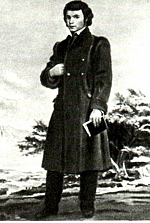 Վերք Հայաստանի
Աբովյանի «Վերք Հայաստանի» վեպը հայ նոր գրականության պատմության շրջադարձային կետը դարձավ: Դա նորություն էր լեզվով, ոճով, կերպարներով ու արծարծած գաղափարներով: Կենդանի հերոսների և լիրիկական խորհրդածությունների միջոցով հեղինակը ցույց է տվել «թե մենք ո՞վ ենք, մեր հավատն ի՞նչ ա, ինչի՞ համար ենք եկել աշխար, երկրում ի՞նչ պետք է անենք...», մատնանշել նոր գրականության գլխավոր թեմաները՝ սերը, բարեկամությունը, հայրենասիրությունը: «Վերքը» հայ առաջին վեպն է, հայկական ռոմանտիզմի իրական սկիզբը: Վեպում պատկերված են հայ ժողովրդի վիճակը Պարսկաստանի և Թուրքիայի տիրապետության տակ, հայության ազատագրական կռիվները և Արևելյան Հայաստանի միացումը Ռուսաստանին: Աբովյանն առաջինն է բացահայտել հայ նոր գրականության հերոսին՝ շինական հային: Ցույց է տվել հայ ժողովրդի պատմական ճակատագրի ողբերգականությունը՝ ապաքինվելու միջոցը համարելով լուսավորությունը: Աբովյանի հիմնական նպատակն էր ժողովրդին հասցնել ինքնաճանաչման, օգնել համազգային ուժերի համախմբմանը և Ռուսաստանի հովանավորության ներքո վերստեղծել հայկական պետականությունը: Վեպի գլխավոր հերոսը՝ Աղասին, իդեալական կերպար է, ամենաժողովրդականը XIX դ. հայ իրականության մեջ: «Վերքը» հարուստ է ժողովրդական կենդանի խոսքով, հայոց բնաշխարհի գունեղ պատկերներով:
Վեպի ‹‹Հառաջաբան››-ը մեր նոր գրականության զարգացման ծրագիրն է, ուր շարադրված են այն հիմնական սկզբունքները, որոնք հեղափոխիչ նշանակություն պիտի ունենային արդեն սկսված գրական վերածննդի համար: Ազգային գրականության արտացոլման ոլորտը պիտի ընդգրկի ժողովուրդի պատմությունն ու ներկան, նրա կյանքը ամբողջության մեջ, նրա հոգսերն ու ներկան: Երրորդ սկզբունքային խնդիրը կապված էր հերոսի ընտրության հետ: Այդ ժամանակ տիրապետող գրական ուղղությունը՝ կլասիցիզմը, ոչ միայն գրականության դռներն էր փակում աշխարհաբարի առջև, այլև սահմանափակում էր հերոսի ընտրության հնարավորությունը:

Պարապ վախտի խաղալիք, առակների ու զրույցների հավաքածու է, որ գրվել է 1838-1841 թթ., տպագրվել է 1864 թ.: Ժողովածուի առաջաբանում Աբովյանը, բարձր գնահատելով գրաբարը, առաջ է քաշել աշխարհաբարով ստեղծագործելու անհրաժեշտության հարցը: Ժողովածուն ընդգրկում է տարբեր առակներ, որոնց միջոցով հեղինակը բարոյական խրատներ է տալիս ընթերցողին («Էս գրքի ճամփի խրատը», «Հացակեր փոշը», «Լոռըցիք», «Երկաթակեր մուկը», «Ծառերն ու կացինը» և այլն):
Աբովյանի կյանքի նշանակալից էջերից է վերելքը Արարատի գագաթ Դորպատի համալսարանի պրոֆեսոր Ֆ. Պարրոտի հետ:1829թ. մարտի 30-ին բնախույզ-աշխարհագրագետ Ֆ. Պարրոտը իր արշավա­խմբով գալիս է Հայաստան` նպատակ ունենալով ուսումնասիրել Արարատ լեռը: Սեպտեմբերի 8-ին նրանք ժամանում են Էջմիածին, որտեղ Պարրոտը ծանոթանում է Աբովյանի հետ: Աբով­յանը միանում է արշավախմբին` որպես թարգմանիչ և ուղեկցող: Արշավը սկսվում է Արարատի ստորոտին գտնվող Ակոռի գյուղից:  2 անհաջող փորձից հետո՝ սեպտեմբերի 27-ին ժամը 15: 15-ին, Պարրոտը, Աբովյանը և  4 ուղեկցող կանգ են առնում Արարատի գագաթին: Մեկ ամիս անց՝ հոկտեմբերի 27-ին ժամը 16-ին, նույն արշավախմբով բարձրանում են Փոքր Մասիսի գագաթը։ Վերելքը պատճառ է դառնում Աբովյանի նկատմամբ կղերականու­թյան բացասական վերաբերմունքի դրսևորմանը։
Աբովյանի մանկավարժական ըմբռնումները ձևավորվել են նախորդ դարերի մեծ մտածողների ու լուսավորականների (Ռուսո, Պեստալոցցի, Ֆրանկե) հայացքների հետնությամբ: Ըստ Աբովյանի՝ ուսուցումը պետք է համապատասխանի մանկան հոգեկան կարողություններին և ժամանակի պահանջներին, տարվի ոչ թե սխոլաստիկ օրենքներով ու մեռած լեզվով, այլ՝ կենդանի խոսքով, զննական միջոցներով: Աղջիկները պետք է կրթվեն տղաներին հավասար: Աբովյանն սկզբում նպատակադրվել էր Հայաստանում ստեղծել գիտակաև միաբանություն՝ դպրոցով ու տպարանով, գավառներից հավաքել մանուկների, կրթել ու դաստիարակել նրանց և ապա ուսուցիչ-քահանայի պաշտոնով ուղարկել գյուղերն ու քաղաքները: 1834 թ. Աբովյանը ծրագրել էր հիմնել երեք կարգի դպրոց՝ քահանայացուների, աղքատ ու որբ երեխաների և ունևոր դասի ու վաճառականների գավակների համար: Երկրորդ կարգի դպրոցի սաները, հանրակրթական առարկաներին զուգընթաց ուսանելով արհեստներ, գյուղատնտեսություն և վերադառնալով ծննդավայր, նպաստելու էին տեղի տնտեսական կյանքի զարգացմանը: Բոլոր դպրոցների ընդունակ շրջանավարտներն ուղարկվելու էին Եվրոպայի և Ռուսաստանի բարձրագույն ուսումնական հաստատություններ: 1836 թ. Աբովյանն առաջ է քաշել Հայաստանում մանկավարժական ինստիտուտ և ժողովրդական դպրոցներ բացելու հարցը:
Աբովյանի ծրագրած դպրոցներում հավասարապես պիտի ընդունվեին հարևան ժողովուրդների երեխաները, որպեսզի լուսավորություն տարածեին իրենց ազգերի մեջ ևս: Իր մանկավարժական գործունեությամբ, դասագրքերով («Նախաշավիղ կրթության», «Նոր տեսական և գործնական քերականութիւն ռուսաց վասն հայոց», «Ամերիկա լիս քցիլը»), հոդվածներով ու գրություններով Աբովյանն առաջ է քաշել համընդհանուր գրագիտության խնդիրը, որ իրագործվելու էր ժողովրդական դպրոցների միջոցով: Նա առաջարկել է ուսուցումը կապել երեխաների առօրյա աշխատանքային գործունեության հետ, դպրոցներին կից ստեղծել արհեստանոցներ ու փորձադաշտեր, պարբերաբար կազմակերպել բնարշավներ: Երեխաների գեղագիտական դաստիարակությունը, գեղեցիկ արվեստները, հատկապես երաժշտությունն ու նկարչությունը համարել է անհատի հոգևոր վերափոխման կարևորագույն միջոց՝ պարտադիր բոլորի համար:
Աբովյանի մանկավարժական գլխավոր երկը «Նախաշավիղ կրթության»–ն է՝ մեր իրականության մեջ հնչական եղանակով կազմված առաջին դասագիրքը, որում մարմնավորվել են մեծ մտածողի մանկավարժական հայացքներն ու սկզբունքները: Աբովյանի հիմնական հոգսը հայրենիքի համար կրթված ու պիտանի քաղաքացիներ դաստիարակելն Էր: Չհաշված առանձին հոդվածներ, «Նախաշավիղ կրթության»–ը գրողի կենդանության օրոք տպագրված միակ երկն է: Սակայն ցարական պաշտոնեությունը և հայ հետադիմականները խափանել են գրքի գործածությունը:
Հայ գրականության և հասարակական մտքի պատմության վրա Աբովյանի ստեղծագործությունը խոր հետք Է թողել: Նրա մատնանշած ուղիով են ընթացել Պերճ Պռոշյանը, Ղազարոս Աղայանը, Հովհաննես Թումանյանը, Ավետիք Իսահակյանը՝ զարգացնելով նրա գրականության ավանդները և նոր գրականության լեզուն:
	Աբովյանի կյանքն ու ստեղծագործությունը ուսումնասիրել են Միքայել Նալբանդյանը, Հովհաննես Թումանյանը, Ե. Շահազիզը, Արսեն Տերտերյանը և ուրիշներ: Հետագայում աոանձին ուսումնասիրությունները վերաճել են հայ գրականագիտության ինքնուրույն ճյուղի՝ աբովյանագիտության: Աբովյանի երկերը թարգմանվել են ռուսերեն, ուկրաիներեն, վրացերեն, էստոներեն, լատիշերեն, լիտվերեն:
	Աբովյանի անվամբ են կոչվում շրջան, 
	քաղաք, գյուղ, երկաթուղային կայարան Հայաստանում, Երևանի հայկական մանկավարժական ինստիտուտը և այլ հաստատություններ, պուրակներ, փողոցներ և այլն: Աբովյանի հուշարձանները կանգնեցված են Երևանում, Քանաքեռում, որտեղ և գտնվում է Աբովյանի տուն-թանգարանը:
«Վերք Հայաստանի» վեպի մասին

Աստված կյանք տա էն ծնողացը, որի որդիքն ինձ մոտ են։ Նրանց առաջին խնդիրն միշտ էն ա էլել, որ նրանց որդիքը հայերեն լավ գիտենան։ Գերեզմանն էլ որ մտնիմ, նրանց էս սուրբ խոսքը մտքիցս չի՛ գնալ։


Էսքան բաները լսեցիր, սի՛րելի կարդացող, բաս ի՞նչպես չի սիրտդ վառվել, որ դու է՛ն ազգի որդին ես, որ էսքան տանջանք քեզ համար քաշեց, ինքը նահատակվեց, քո կաթդ ու արինդ ուրիշ ազգի հետ չխառնեց։ Էնպես կարծում ես քի՞չ բան ա, հազար տարով էս օրը քաշիլ, էլի ազգ պահիլ, որդի մեծացնիլ, անուն, լեզու, հավատ ունենա՞լ։ Ա՜խ, էս միտքը անողը էլ ի՞նչ սիրտ պետք է ունենա, որ իր լեզուն, իր ազգը չսիրի։
Մեծերը Աբովյանի մասին
Քիչ բան կա որևէ գրականության մեջ այնքան հզոր, այնքան ջղուտ, այնքան ինքնատիպ ու ցեղադրոշմ, որքան «Վերք Հայաստանիին» կարգ մը կտորները։ Աբովյանը եղավ մինը այն հայերին, որ ամենեն ավելի խանդով, հավատքով ու հանճարով երազեցին, ցանկացան ու պատրաստեցին ազատագրումը հայ մտքին, և իր գործը... հայկական պանթեոնին մեջ պիտի կանգնի հավիտենապես կենդանի ու հաղթական՝ իբրև մեծագույն հիշատակներեն մին՝ հայ հանճարին բարձրության ու հայ սրտին գեղեցկության։ Գրիգոր Նարեկացվույն հետ Աբովյան ամենեն զուտ ու հզոր ներկայացուցիչն է հայ գրականության, հայ քնարերգության... Բառական կուտակումը, կրկնությանց, անհագ ընդլայնմանց ձգտումը, զգացման ծայրահեղ ջղայնությունը, բացատրությանց վայրենի ուժգնությունը, կոշտության և փափկության տարօրինակ խառնուրդը, ծանր ու դանդաղ երկարաբանությունը և միանգամայն՝ երբեմն փայլակնահանգույն արագությունն ու փայլը. ահավասիկ ինչ որ կգտնեք Նարեկացիին «Ողբերգության մատյան»-ին և Աբովյանի «Հայրենասերի ողբ»-ին մեջ. երկու ամենեն հայ գրքերը, և որոնցմե միայն պիտի կրնա ծնիլ հայ ճշմարիտ բանաստեղծություն մը։
                                               Արշակ Չոպանյան
Խաչատուր Աբովյանը ամեն ինչ էր մեզ համար։ Նա ուսուցիչ էր ու դաստիարակ, նա հայրենասիրության մեր ներշնչարանն էր։ Նա հայության ապագայի խանդավառ պատգամախոսն էր։ Ինչ որ նրանից հետո եղել է մեծ բան մեր կյանքում, եղել է նրա զարկով, նրա շնչով՝ ազատագրական պայքար, ազգային ինքնագիտակցության զարթոնք, նոր, կենսաբողբոջ լեզու և մեր նոր լիրիկան: Նա՝ Աբովյանը, մեր նոր պատմության ամենամեծ նահատակն է՝ անթառամ լուսապսակով զարդարված: Նա մեր նոր առասպելն է, ազգային նոր միֆը... բազմախորհուրդ: «Վերք Հայաստանին» սովորական առումով գիրք չէ, իհարկե. նա վերք է իրոք՝ հայ մեծադժբախտ ժողովրդի դարավոր վերքը... Նա գիրք չէ. նա սիրտ է՝ տարերային զգացմունքներով զեղուն. ահագին սիրտ՝ ըմբոստ, զայրալից և վշտագին, վառվող, մխացող սիրտ... Աբովյանը խտացումն եղավ հայ ժողովրդի երազանքների, ձգտումների, ցավերի ու տառապանքի, նրա հոգու և իմաստության. նա եղավ հայ ժողովրդի լեզուն, սրտագին լեզուն։
                                  Ավետիք Իսահակյան
Դեպի լյառը Մասիս

     Դեմը — դաշտն էր անծայր, իսկ հեռվում Մասիսը,Լյառն այն վսեմ, որի ճանապարհով մի օրԲարձրացել էր ինքը և սառցանիստԳեղեցկությամբ գերվել։ — Եվ այժմ, մենավորՆա գնում էր կրկին դեպի հեռուն այն լուրթ,Դեպի լյառը անհաս ու վեհանիստ,—Դեպի գագաթը բարձր, որ իր ժողովուրդըՀամարել է հավետ իր գոյության խորհուրդը,—Որ ճաշակե այնտեղ հավերժական հանգիստ...

				                 Եղիշե Չարենց
1858 թվականին Թիֆլիսում Ներսիսյան դպրոցի տպարանից դուրս եկավ աշխարհաբար մի գիրք՝ «Վերք Հայաստանի, ողբ հայրենասերի» վերտառությամբ, շարադրություն Խ. Աբովյանի։ Այս այն երջանիկ գիրքն է, որ հայոց նոր գրականության առաջին հիմնաքարն է ընդունված։ «Վերք Հայաստանին» և՛ հայրենասերի ողբ է՝ կսկիծով ու հառաչանքով լիքը, և՛ ազգային դյուցազներգություն է, որ ուժ ու հպարտություն է շնչում, և՛ բարերարվածի ու փրկվածի ներբող՝ ողողված ուրախության արտասուքներով ու օրհնություններով։ Եվ ամենը, ինչ որ դուրս է գալիս նրա սրտից, նրա բերնից, նրա գրչի տակից, անկեղծ է, լիասիրտ ու ճշմարիտ, որովհետև ինքն ապրել, աչքով տեսել, ականջով լսել ու պատմել է։
                            
						 Հովհաննես Թումանյան
Աբովյանի տուն-թանգարան
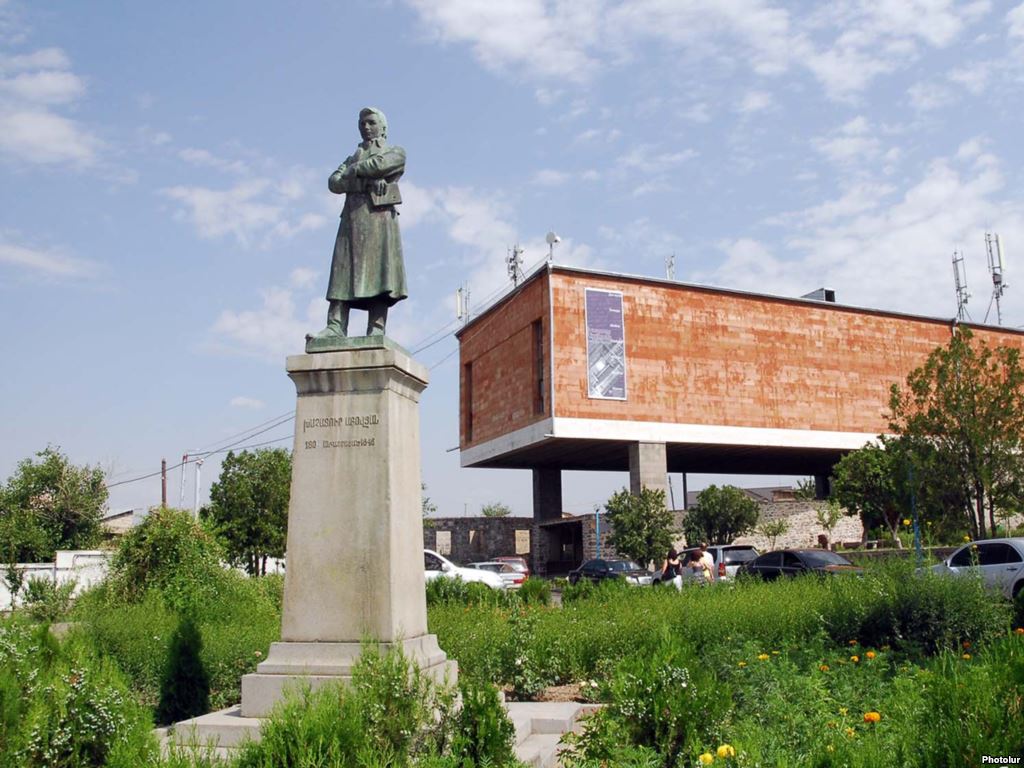 Թանգարանը բացվեց քանաքեռցի Աբովյանների տոհմական տանը, որտեղ ծնվել էր Խաչատուր Ավետիքի Աբովյանը (1809-1848 թթ.)։ Հարթ տանիքով միահարկ տունը, բաղկացած երեք սենյակից և մեծ պատշգամբից, շուրջ 200 տարի առաջ կառուցել էր նրա պապը՝ Ապովը։ Տան պատերի ներսում տարբեր մեծության խորշեր են բացված, որ ծառայել են լույսի ճրագներ ու կենցաղային տարբեր իրեր տեղադրելու համար։ Վերակառուցման ընթացքում ամրացվել են պատերը, վերանորոգվել պատշգամբի փայտե ճաղերն ու բազրիքները, պատուհանների փեղկերը, դռներն ու թոնիրը։ Տունը կահավորվել է Ապովենց հետնորդների մոտ պահպանված և այն ժամանակներին բնորոշ կենցաղային իրերով։
Կից տարածքում 1979 թ. կառուցվեց նաև թանգարանի նոր մասնաշենքը (ճարտարապետ` Լիպարիտ Սադոյան), որի ծավալն ամբողջությամբ բարձրացված է գետնի մակերեսից` Խաչատուր Աբովյանի տոհմական բնակարանի վրա։ Թանգարանի շենքի հյուսիսային երկհարկանի մասում տեղադրված են ցուցասրահները, դահլիճն ու աշխատասենյակները։ 2005 թվականին այն հիմնանորոգվեց։
Հիմնանորոգումից հետո ցուցադրությունը համալրվեց մեծ հետաքրքրություն ներկայացնող վավերագրերով, որը բաղկացած է 12 բաժիններից՝ սկսած ծննդավայր Քանաքեռից, Էջմիածնում, Ներսիսյան դպրոցում, Դորպատում ուսումնառության տարիներից, 1826-1828 թթ. ռուս-պարսկական պատերազմի պատմությունից, Արարատ լեռը բարձրանալու գրական, բանահավաքական գործունեությունից մինչև «Անհայտ բացակայությունը»։
Հիմնական ֆոնդում հաշվառված է ավելի քան 650 առարկա՝ գրողի գրական, մանկավարժական, գիտական և հասարակական գործունեության մասին պատմող ցուցանմուշներ, նրա երկերի անդրանիկ և հետագա տարիների հրատարակություններ, թարգմանություններ, ձեռագրեր, գրողին նվիրված արվեստի գործեր և այլն։ Ներկայացված են գեղանկարչության առարկաներ, գծանկարներ, քանդակներ, կիրառական արվեստի առարկաներ, հնագիտական, կենցաղի և ազգագրական առարկաներ, լուսանկարներ և փաստաթղթեր։ Հիշատակության են արժանի գրողի որդու՝ Վարդանի ջութակը, հայ անվանի նկարիչներ Գևորգ Բաշինջաղյանի, Երվանդ Քոչարի, Էդուարդ Իսաբեկյանի և այլոց կտավները, հնատիպ և հազվագյուտ հրատարակություններ։
Ցուցադրված են «Վերք Հայաստանի» վեպի առաջին և հետագա հրատարակությունները, նմուշներ գրողի ձեռագրերից, թարգմանություններ, նամակներ, խնդրագրեր, հոդվածներ և Խաչատուր Աբովյանի կյանքն արտացոլող հայ արվեստագետների ստեղծագործություններ։Թանգարանը սերտորեն համագործակցում է Խաչատուր Աբովյանի անվան հայկական պետական մանկավարժական համալսարանի հետ։ Այստեղ են կազմակերպվում ապագա մանկավարժների երդման հանդիսավոր արարողությունները և թանգարանագիտության բաժնի ուսանողների գործնական պարապմունքները։